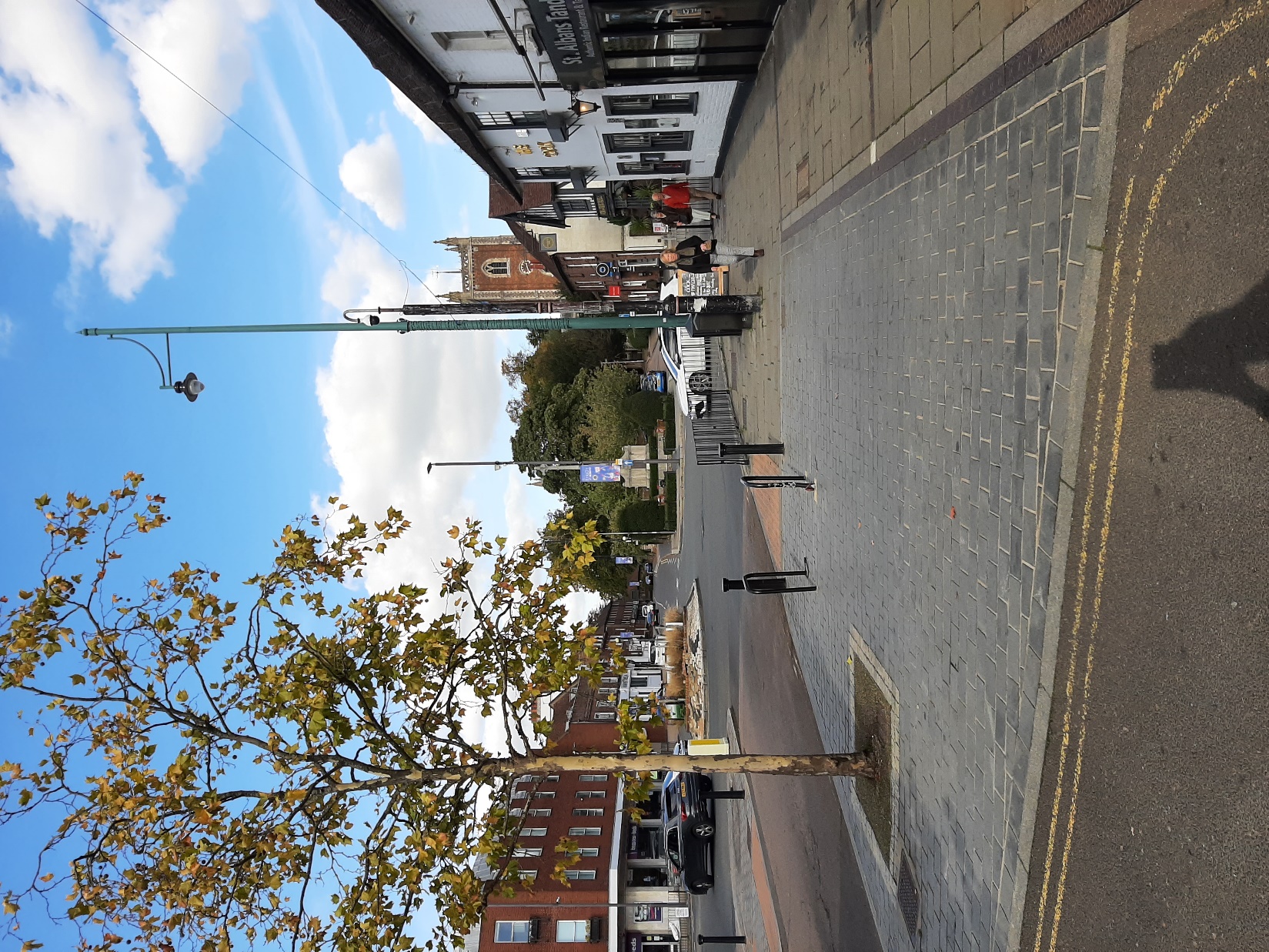 St Peter’s Church
The top end of St Peter’s Street, with the tower of St Peter’s visible in the centre-left of the photograph
[Speaker Notes: All images taken by the authors]
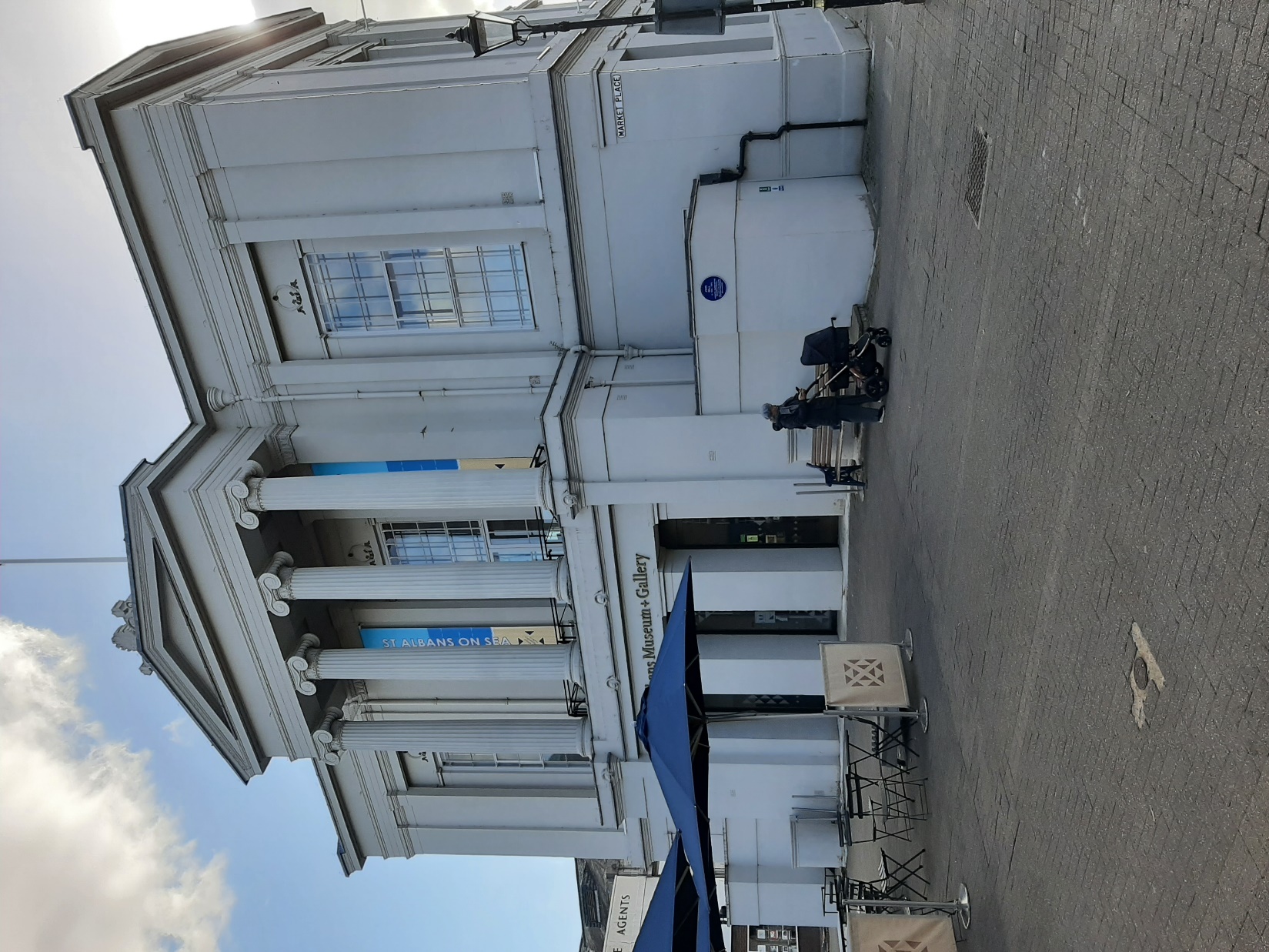 Town Hall
The current Georgian building is now believed to be built on the site of the medieval Moot Hall, where John Ball was tried in 1381
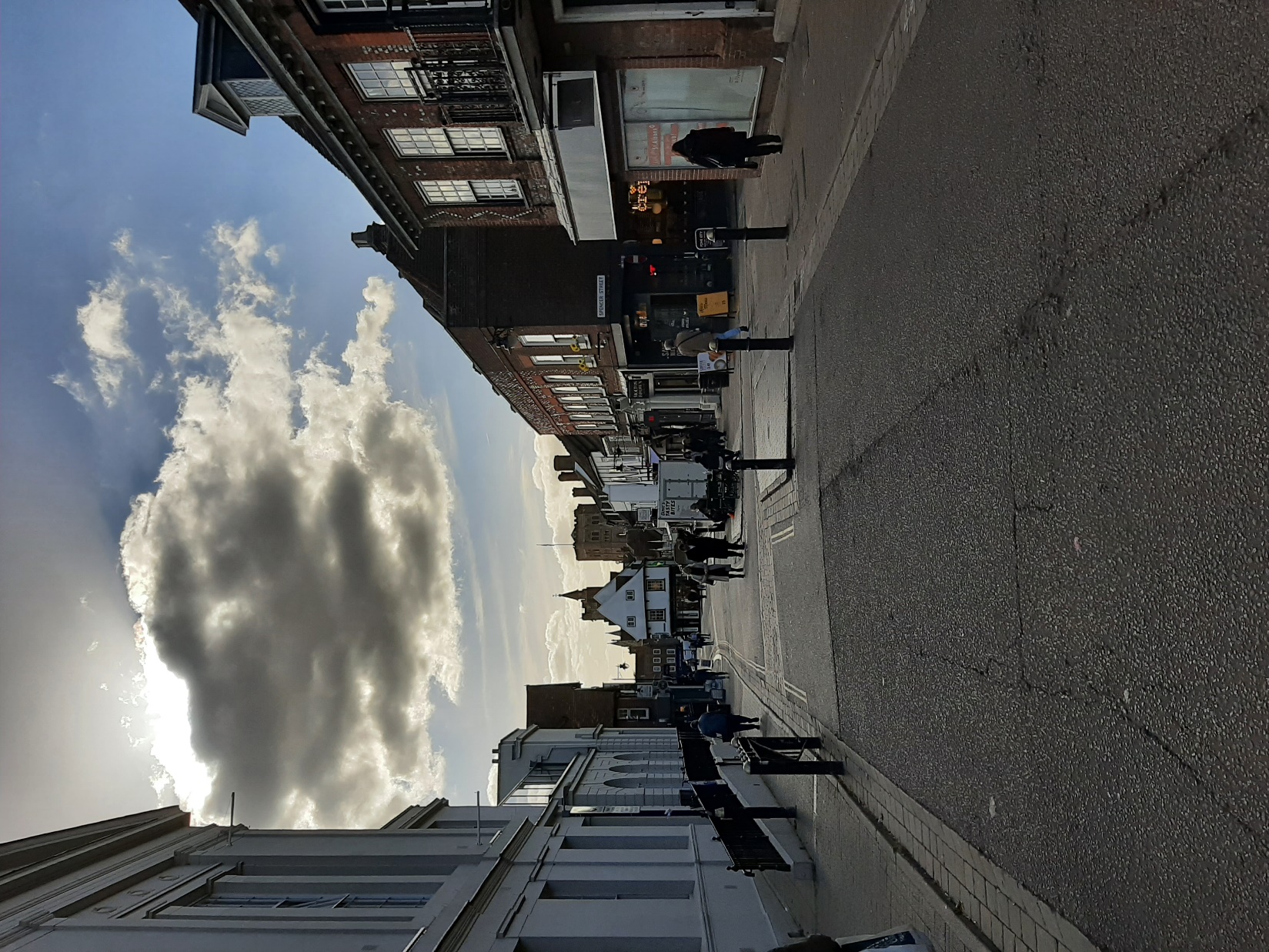 View of St Albans Abbey down St Peter’s Street, with the Town Hall on the left-hand side
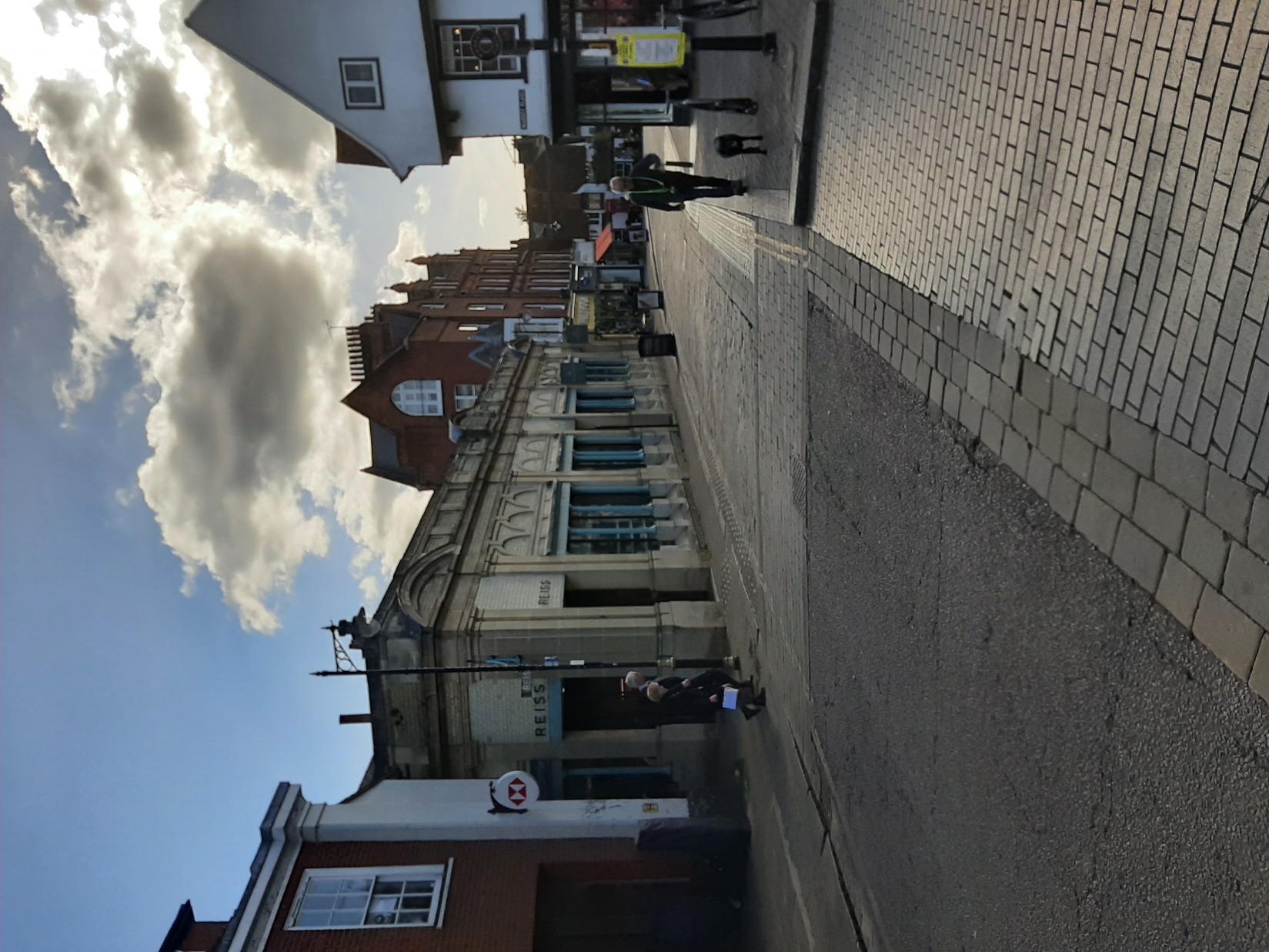 View of the Corn Exchange, where an act of civil disobedience began over the public right of way from Waxhouse Gate towards the Abbey
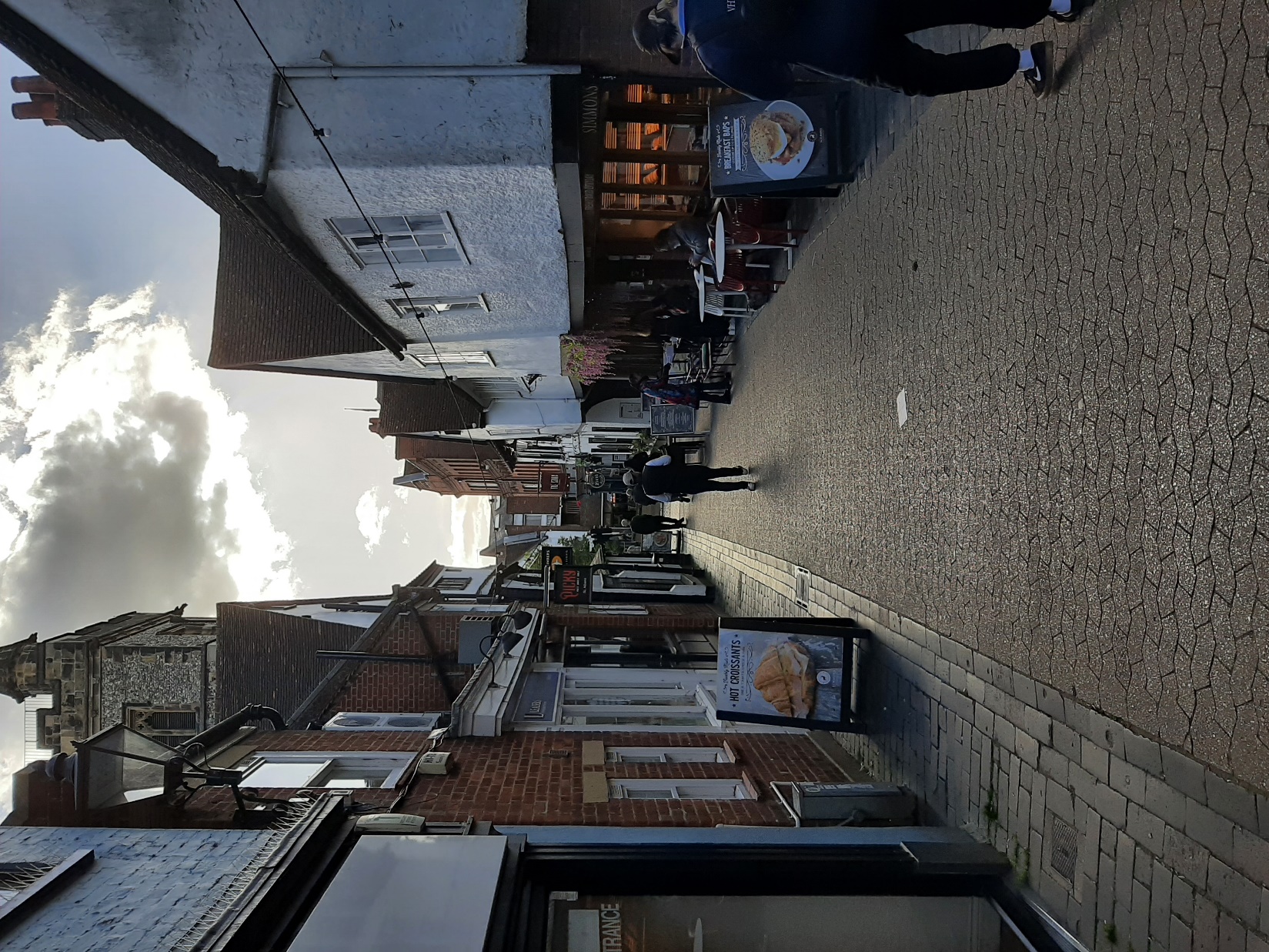 View down French Row
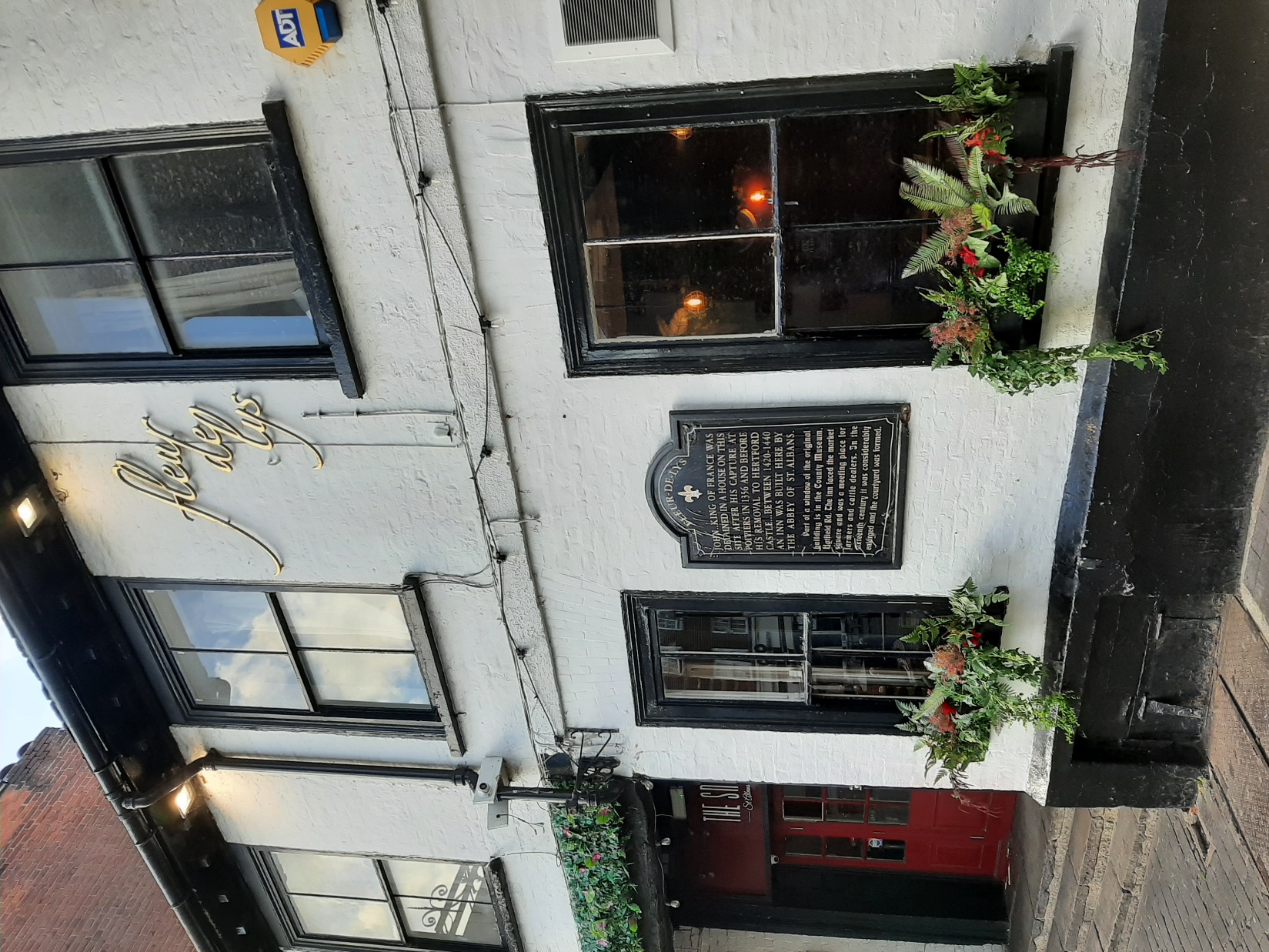 Fleur de Lys Inn
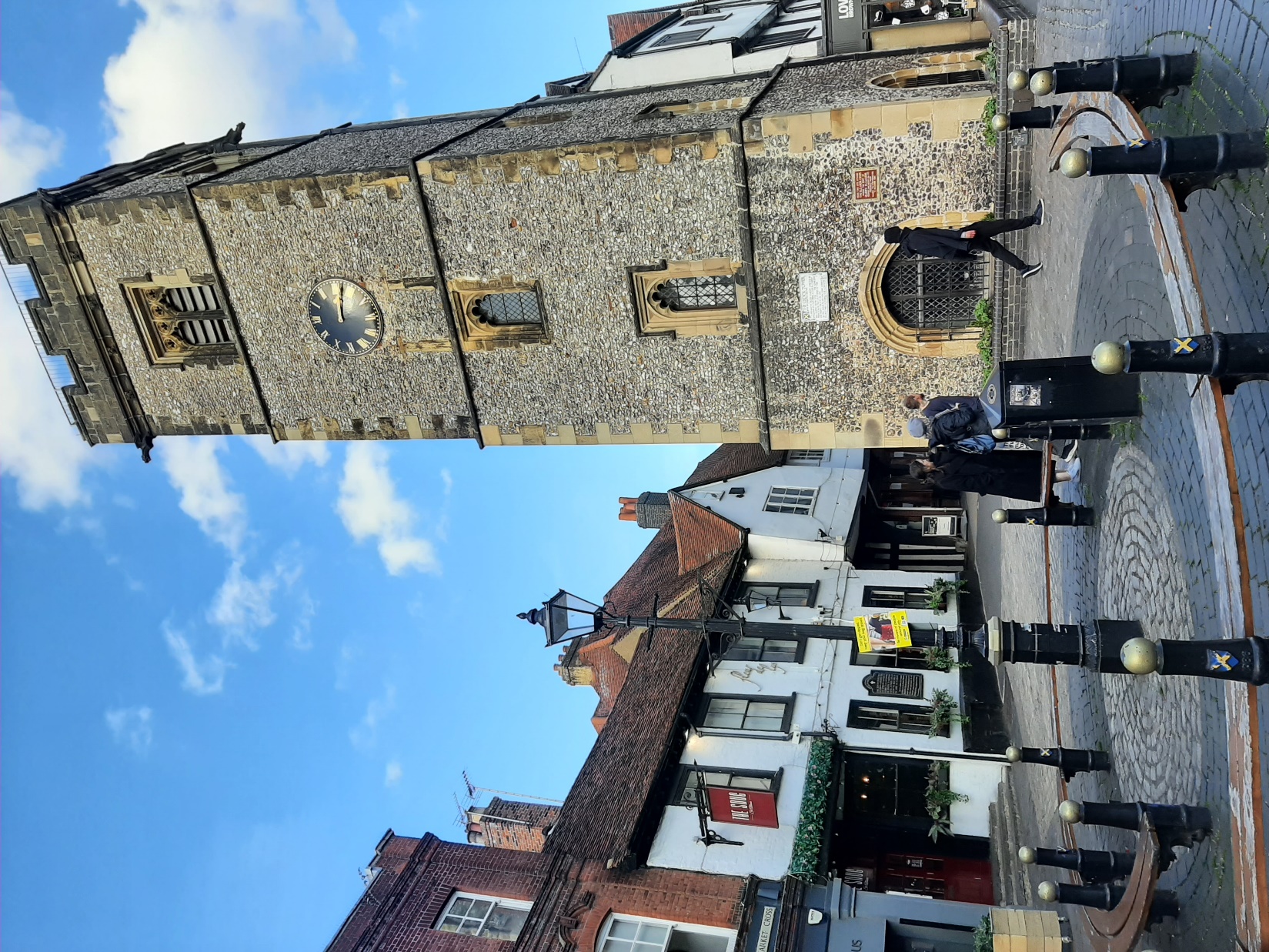 Clock Tower
While the Clock Tower was built in the decades after the Revolt, the space was the original market place and where documents from the Abbey were burned
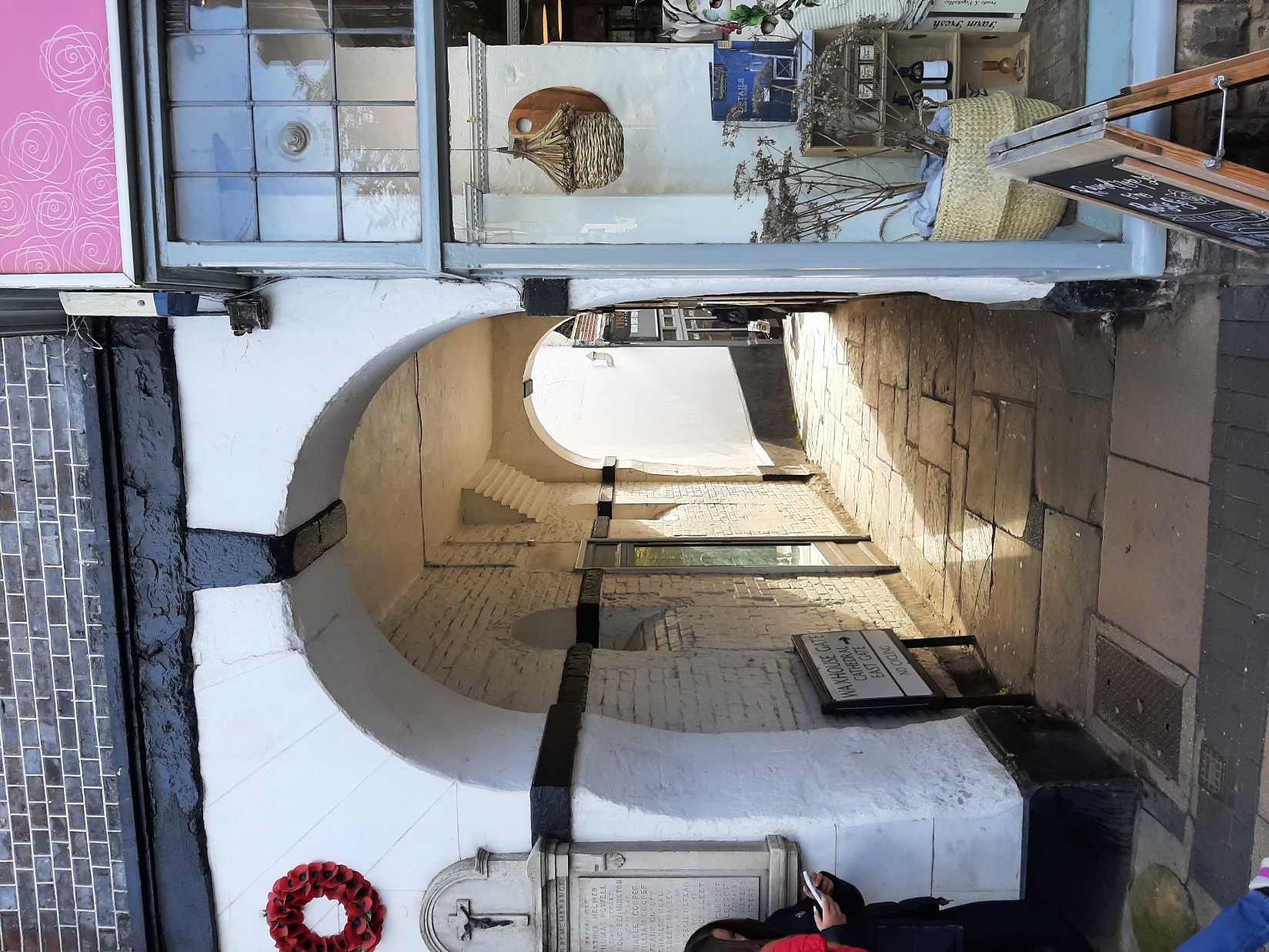 Waxhouse Gate, accessed from the opposite side of George Street
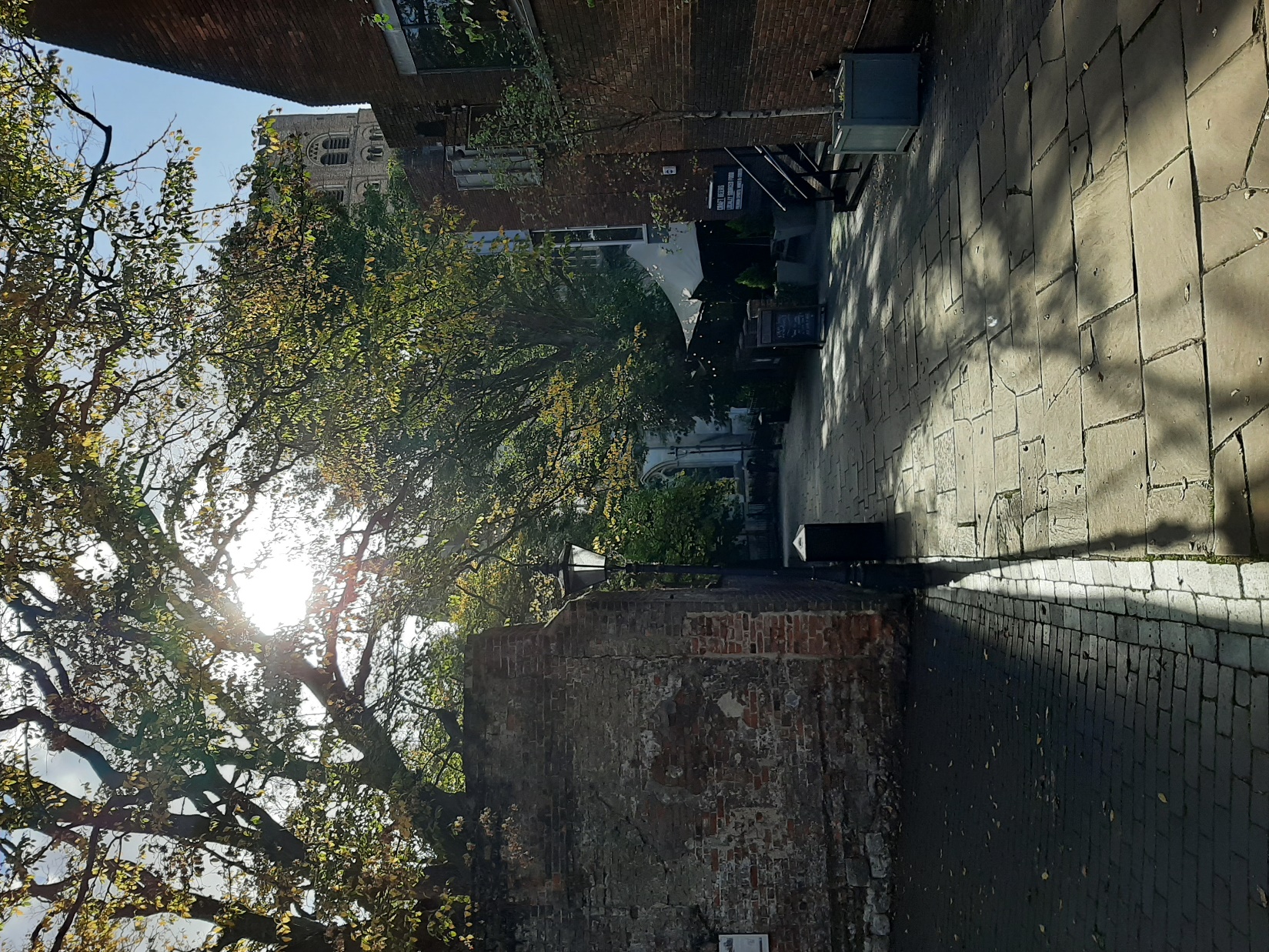 The public right of way towards the Abbey from Waxhouse Gate
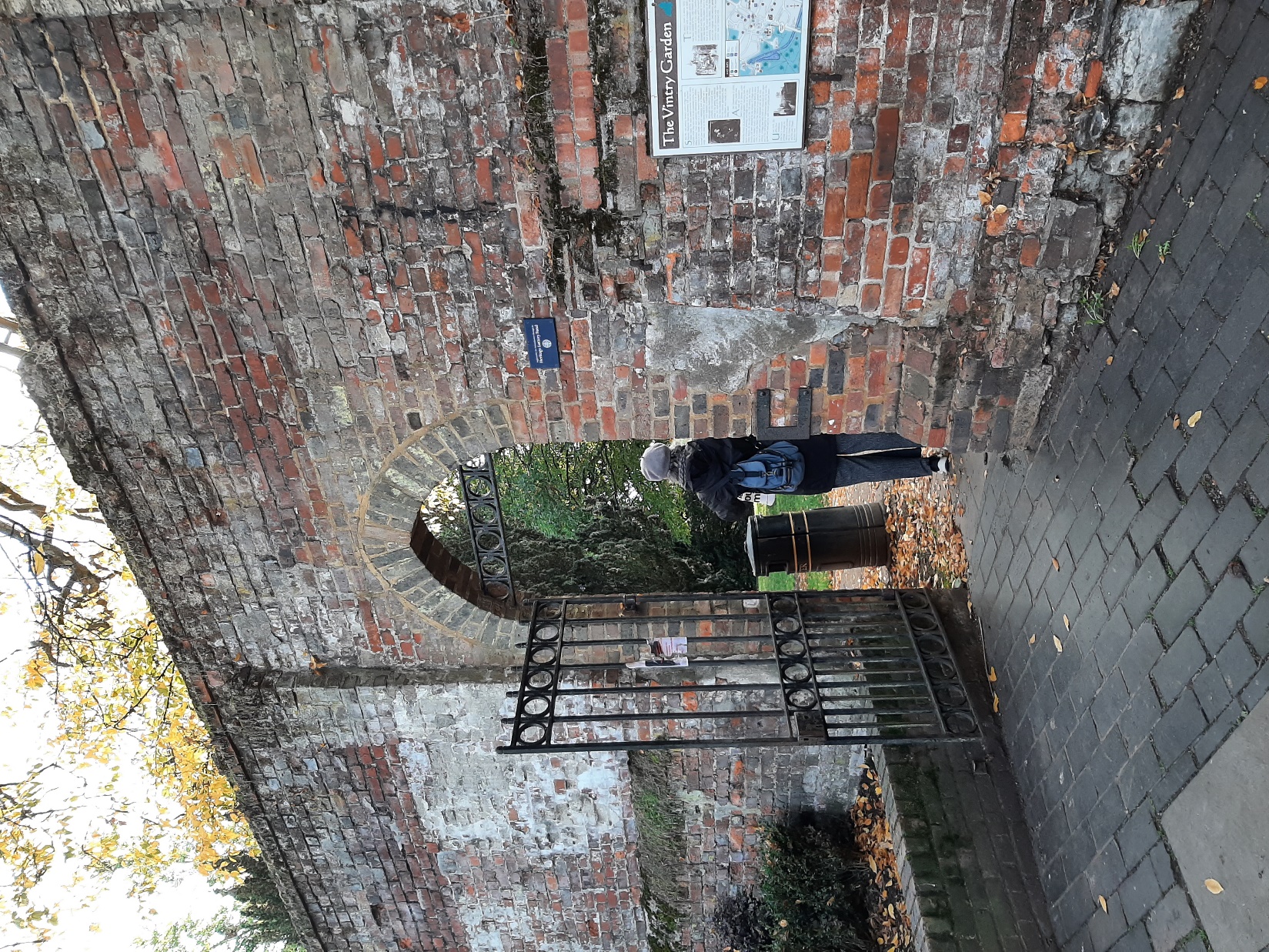 3.
Vintry Garden
The cloister and Abbot’s Parlour
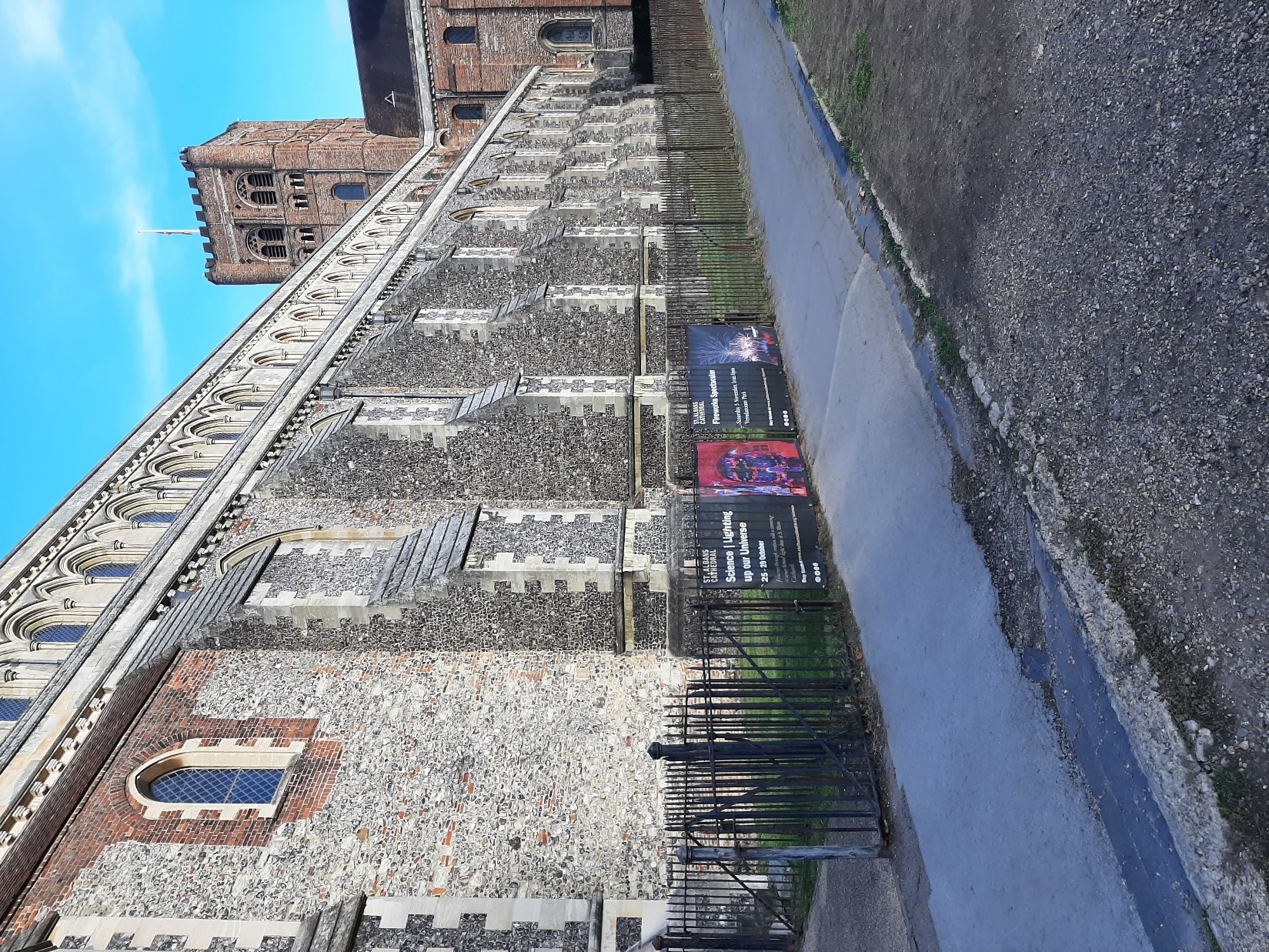 The cloister and Abbot’s Parlour
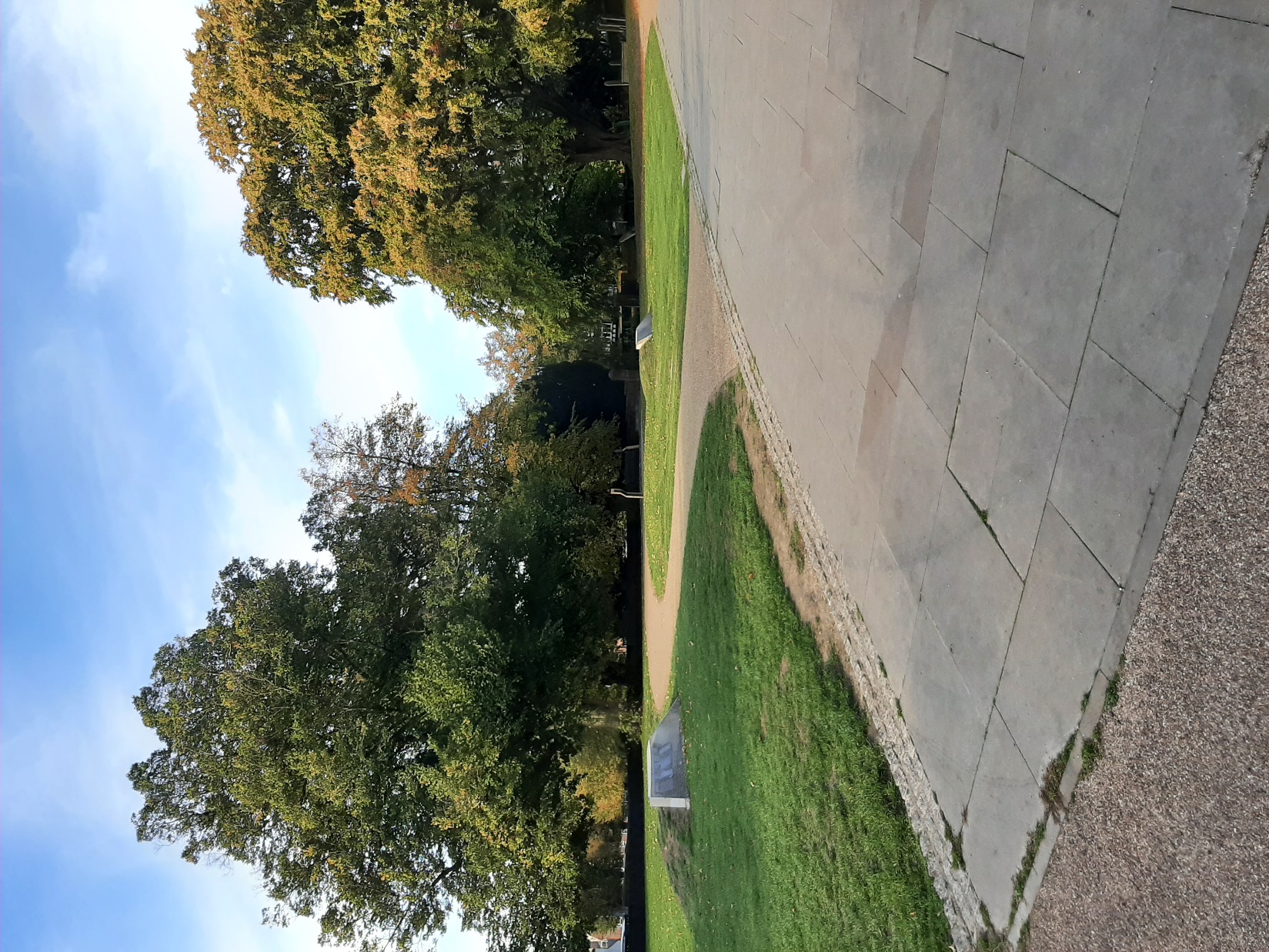 West entrance/Abbey gaol
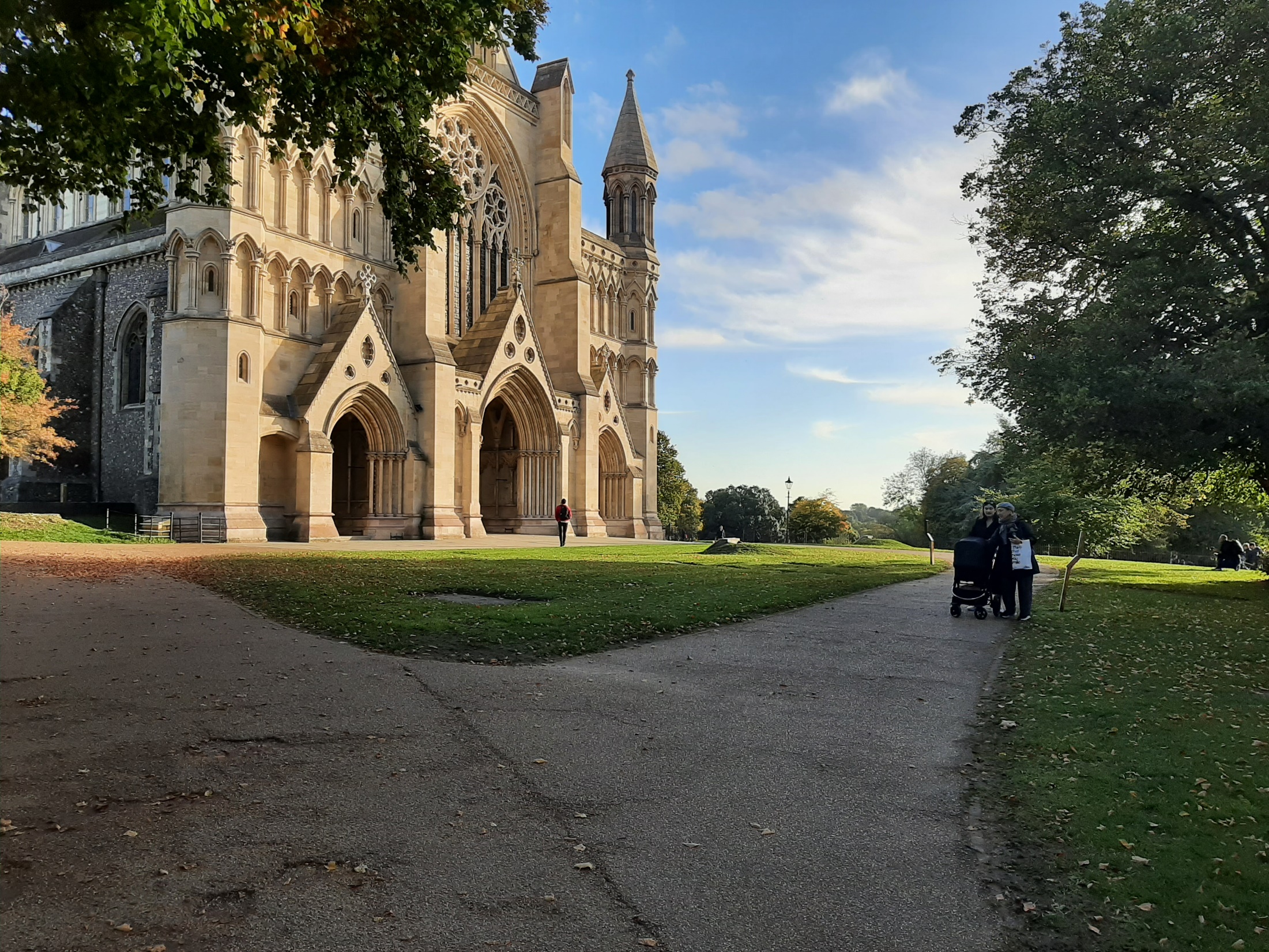 West entrance/Abbey gaol
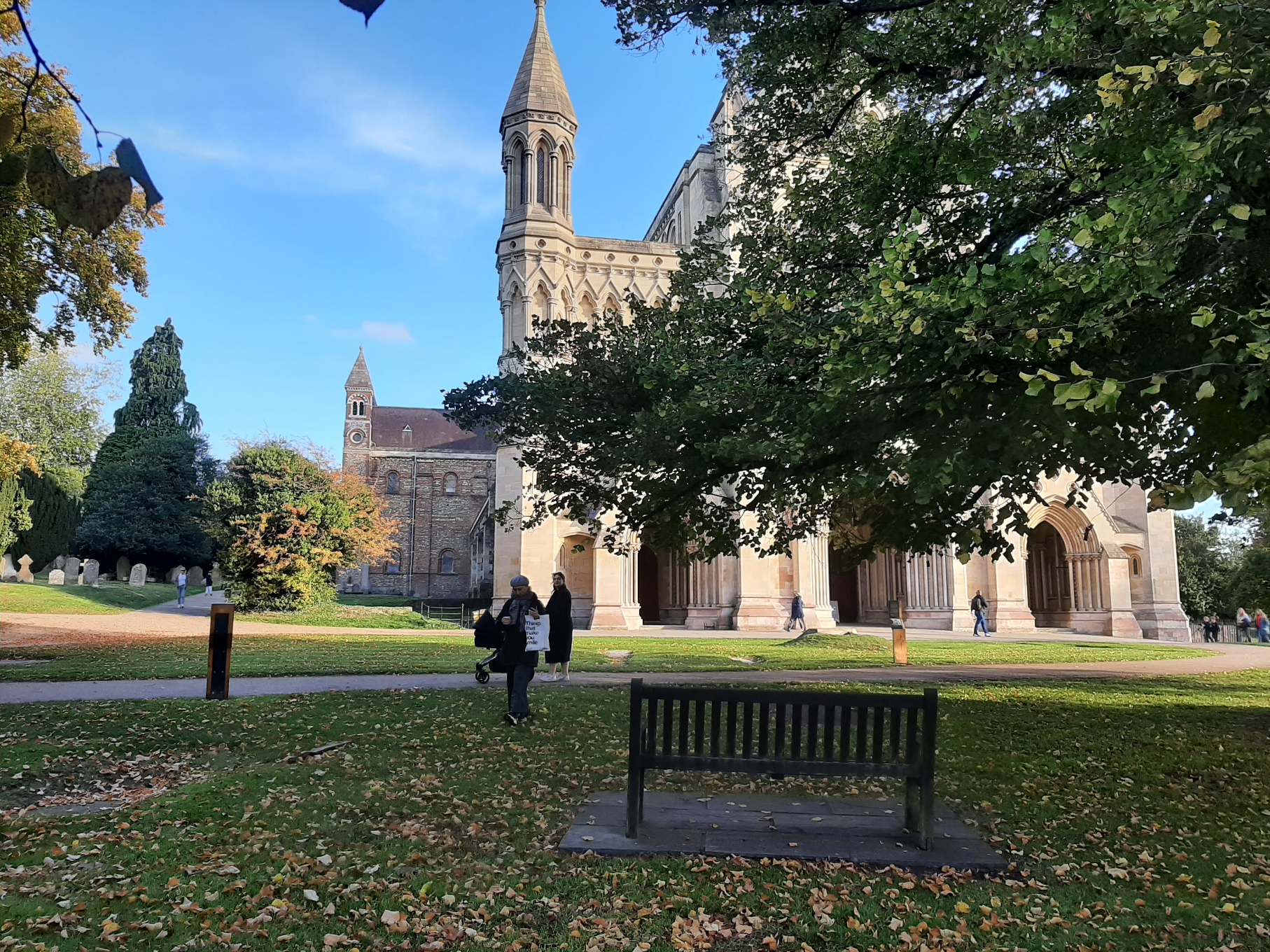 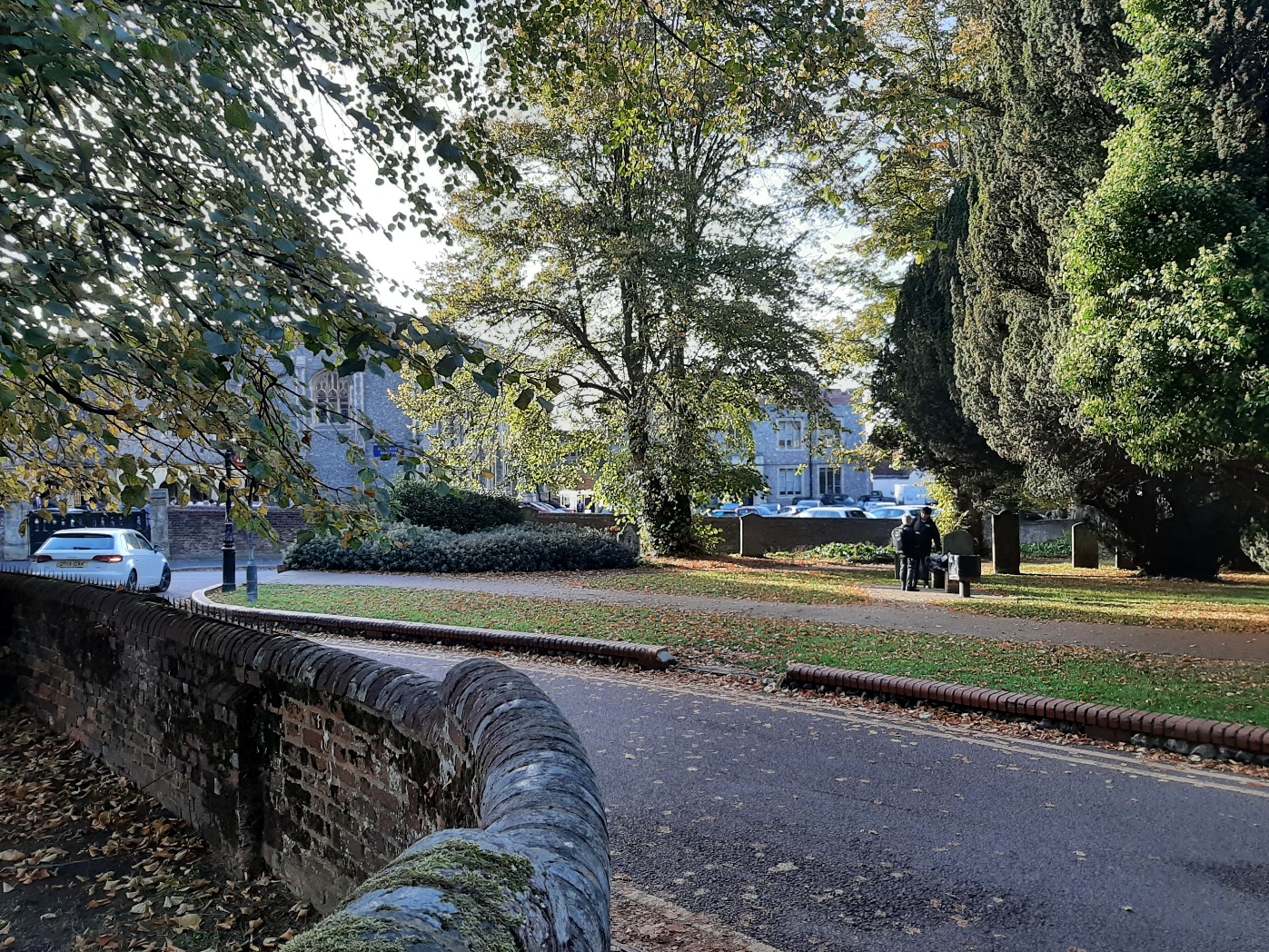 Romeland
Romeland
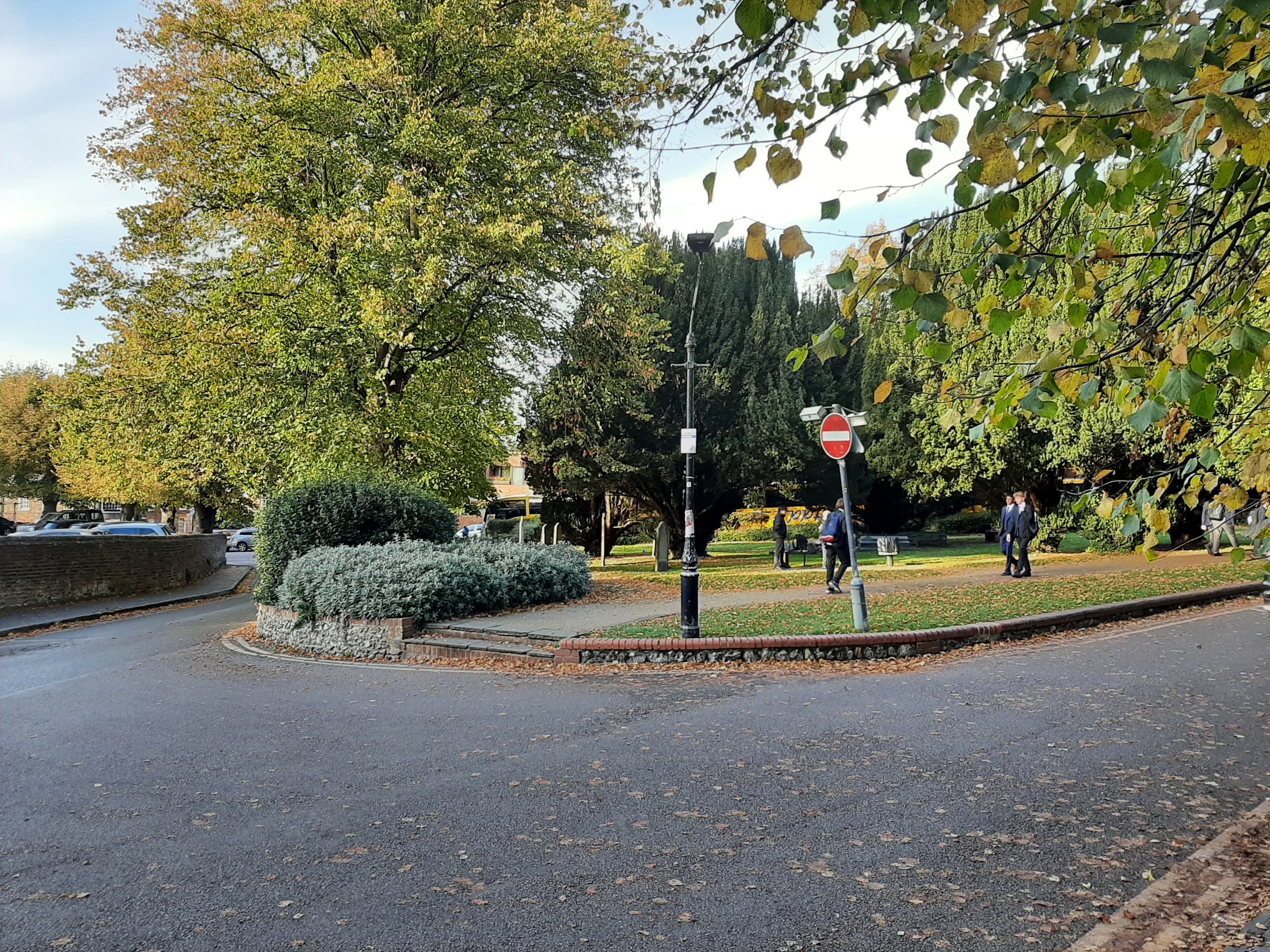 Romeland
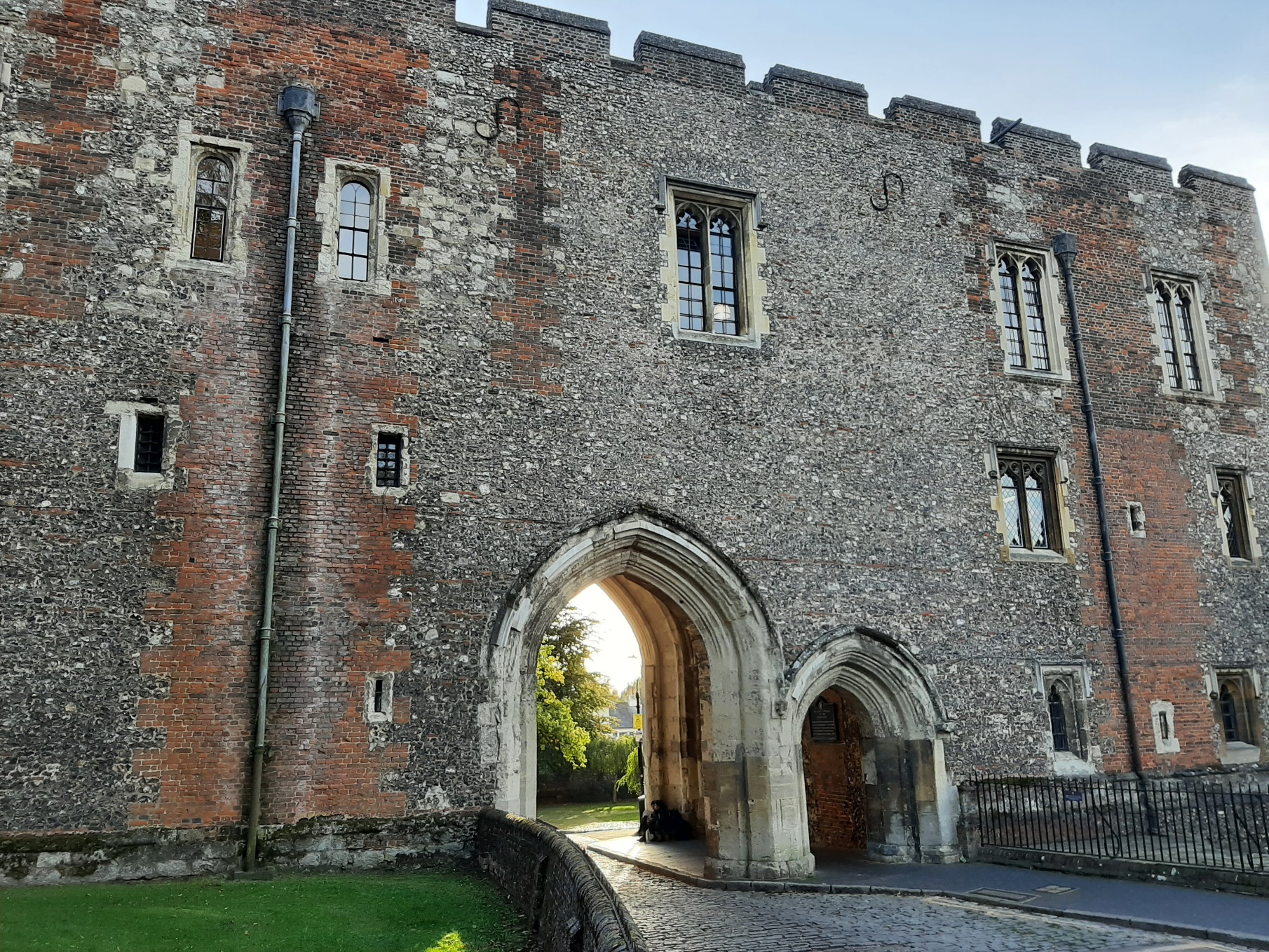 The Great Gateway
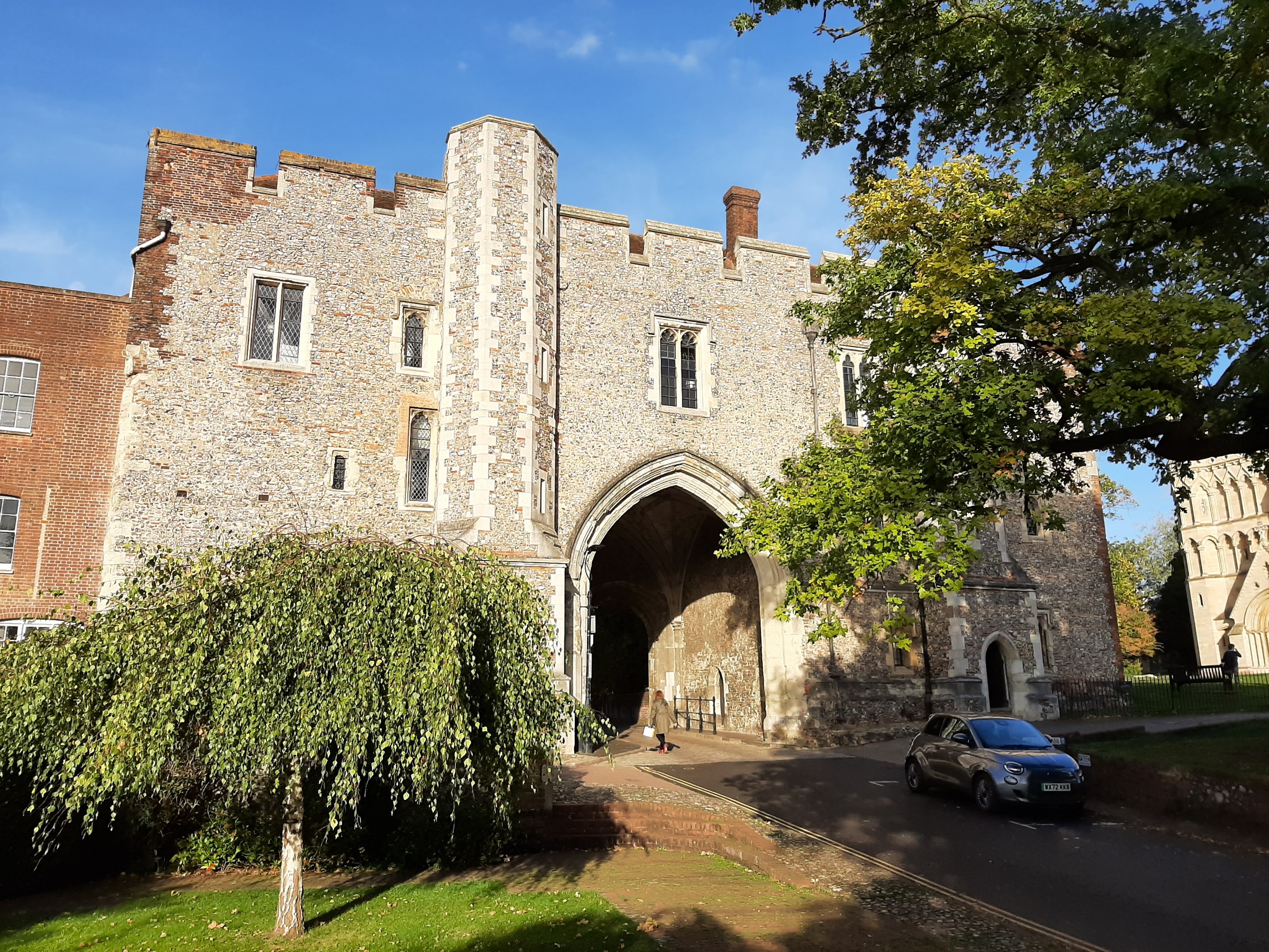 The Great Gateway
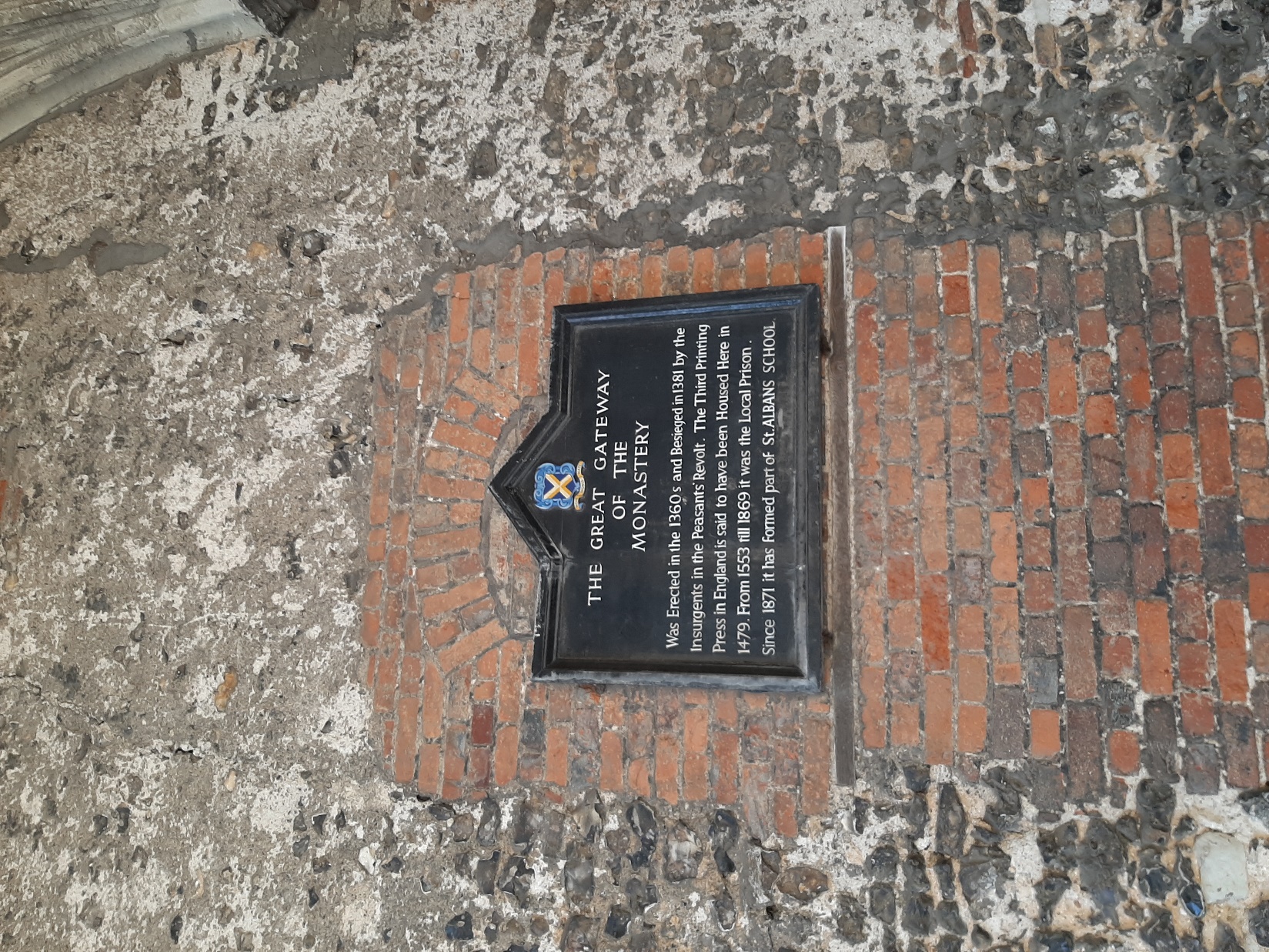 The Great Gateway
Ye Olde Fighting Cocks
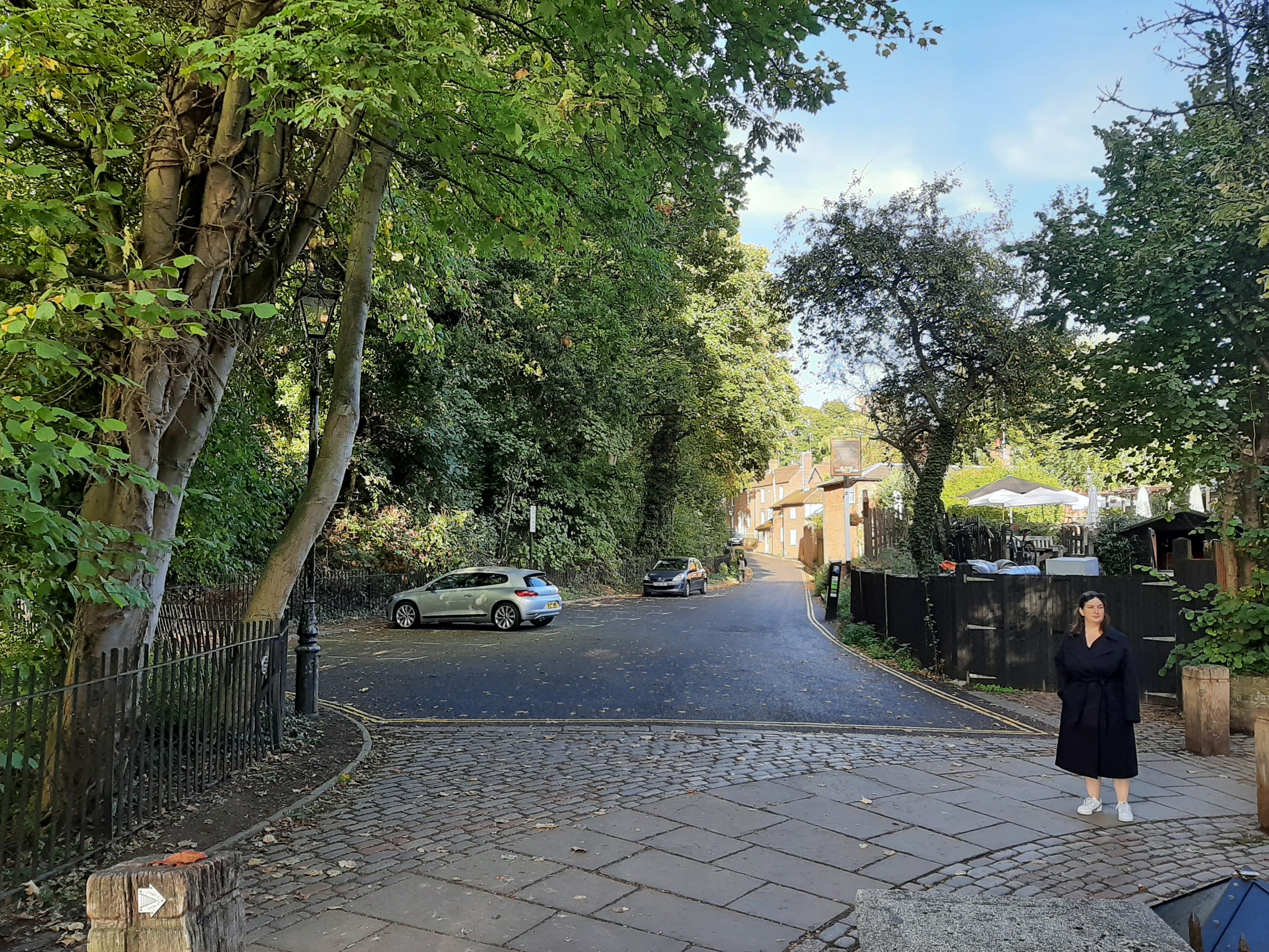 Ye Olde Fighting Cocks
Entrance to the Abbey grounds and site of a medieval fishpool owned by the Abbey